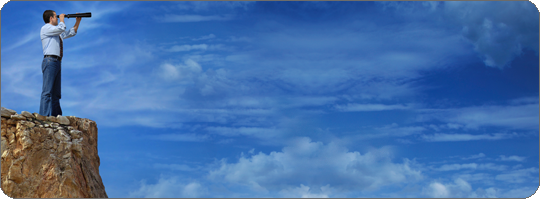 Taking Value-based Care from Theory to Action
March 2016
Market momentum toward value-based care…Are you ready?
The Value Based Care revolution is not only here, but adoption is being aggressively driven on multiple fronts…
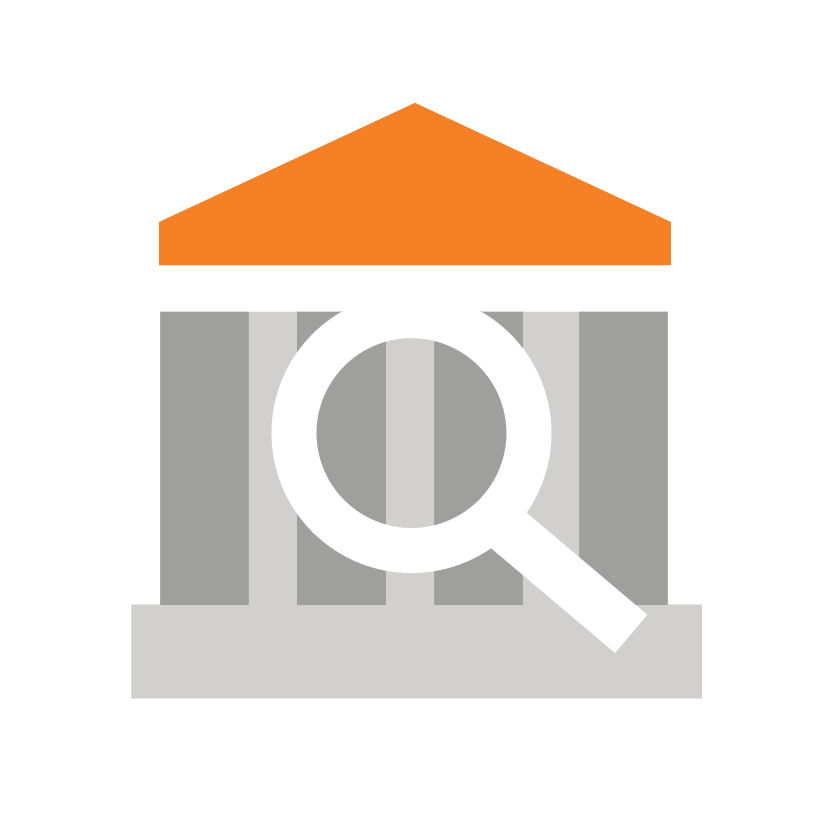 Regulatory
Payer
Provider
HHS will require 50% of Medicare payments tied to quality by 20181
Health Care Transformation Task Force — 20 payers pledge to convert 75% of business to value-based arrangements by 20202
750 ACOs created to date, representing >23 million covered lives as of Q1−20153
Sources: 1. Centers for Medicare and Medicaid Services 2. Forbes 3. Leavitt Partners;
[Speaker Notes: Value based care is where the market is going. Are you ready?

Federal & State Budgets Constraining Public/Payer Price growth; Baby Boomers entering Medicare rolls; Coverage expansion boosting Medicaid eligibility; Incidence of Chronic Disease multiple co morbidities rising; Payments subject to quality and cost-based risks

Value-based payment modifier1
HHS has set goal of tying 50% of Medicare payments to quality or value through alternative payment models (e.g., ACOs or bundled payments) by the end of 2018
A number of states are pursuing value-based care payment models for Managed Medicaid as well

Keeping up with competition2
UHC has $43 billion in value-based contracts representing 13 million lives and expected to reach $65 billion by 2018
Anthem has $38 billion invested in value-based contracts, representing 30% of its commercial claims for 40,000 providers 
Health Care Transformation Task Force — 20 major health systems, payers pledge to convert 75% of business to value-based arrangements by 2020

Addressing provider ACO needs3
750 ACOs created to date, representing > 23 million covered lives as of Q1−15
132 Payers (Medicare, Medicaid, commercial, regional) are participating in ACOs 
Estimated growth by 2020 for ACOs > 70 million covered lives]
Value-based care journey — Business drivers
Navigating the journey from providing care to managing health…
Administration
ID and align members to providers
How do I measure quality and efficiency?
Opportunity analysis
Quality
How do you calculate the payment based on performance?
Do I have the right providers to support VBC initiative?
How can I incent 
my providers to 
help align with initiatives?
Patient satisfaction
Market Drivers and LOB
Managing health
Care management
How am I measuring 
providers against metrics?
Strategy 
dictating
VBC
Cost
How do you influence 
behavioral change
How do you manage 
incentives? 
Provider engagement
Are there gaps in care?
Have you stratified your population?
Do you have evidence-based pathways?
[Speaker Notes: Take the journey of value based care…

The trend toward value-based payments will only accelerate as consumers insist on greater transparency in the cost and quality of their care as well as a better patient experience. Building a strong plan which hits the Triple Aim around value based care: Quality, Patient Satisfaction and Costs. 

Which value-based model will help you keep pace with change? Picking the right value-based contract depends on a provider's readiness for value-based care and its specific goals. During the selection process, look at the types of organizations that have had the most success with the models you are considering

Understanding your region and market, provider adoption and consumer tolerance options can help your organization decide how to enter or expand your value based care foot print.

A strong strategy followed up with a strong ability to administer that strategy leads to achieving value based goals.]
Maturity path
Transform care delivery
Transitioning
A gradual transition to risk allows you to move from an activity-based model to a more engaged, coordinated and high-performing health care organization.
Learning the behavior
Global
capitation
Shared savings,
shared risk
Quality/Engagement
Bundled* payments
A fixed total dollar amount paid annually for all care delivered 
Global cap includes a quality component
Pay for performance
Incentives for providers with respect to specific patient populations 
Shared savings — A percentage of any net savings realized is given to the provider
Shared risk — sharing the excess costs of health care delivery between provider and payer
Fee for service
Encourages efficiency and quality of care because there is only a set amount of money to pay for the entire episode of care
*Facility-based episodes of care
Disease-based for sub pops
Compensated for meeting certain metrics for quality and efficiency
Quality benchmark metrics ties physician reimbursement directly to the quality of care they provide
No incentive to implement preventive care strategies, prevent hospitalization or to take any other cost-saving measures
LEVEL 0
LEVEL 1
LEVEL 2
LEVEL 3
LEVEL 4
Maturity/Risk
[Speaker Notes: Where are you on the maturity path?

Level 0 – Today
    - Traditional reimbursement focused on paying for volume of care and not for quality.
    - Incentives are not aligned to drive to greater quality and outcomes.
Level 1 – example: Cencal; Regulations and/or market forces are driving an organization to initially enter the VBC market. 
    - Defining an initial strategy with an eye on the end state path is critical.
    - Build a fee-for-service to VBC transition plan. 
       - Do you have to meet a regulatory commitment?
       - How do you incent providers to participate in the program?
            -  Upside only: where bonuses are paid to meeting measurements.
       - What measurements do you want to build to achieved a desired outcome? EBM, utilization index, etc.
Level 2 – example: Cleveland Clinic + Employee Health Plan
     - Is this to align to a CMS or Medicaid or Commercial program?
     - Do you have high volume, common bundle methodologies that are in play? Joint Related? CMS defined bundles as a baseline.
     - Creation of new bundles that align to your specific business.
Level 3 – example: Centene
    - Mature VBC organization where VBC has both upside, down side and share risk philosophies. Organization needs to operationalize manual inconsistent processes. Focus on high no touch operations that allows for automated processing & payment of VBC events.
Level 4 – Capitated Payments with outcomes component. For PCP – PMPM + outcome component, For Acute Conditions – Bundled Payments + outcome component and Sub Population – PMPM for total cost of care + outcome component]
Value-based care — Drivers
Traditional care
Value-based care
Care delivery
Reactive, transactional care; delivered in response to an injury or illness
Proactive; preventive care, emphasis on keeping people healthy
Care coordination
Lack of technology and incentives for physicians to coordinate patient care
Physicians empowered with data and financial incentives to coordinate care; effectively managing chronic conditions; better collaboration among providers
Data and information
Data trapped inside massive repositories; lack of sophisticated analytics
Data can be mined to identify patient health risks, improve care coordination and enhance efficiency; better collaboration between payer/provider
Cost
Costs climb without corresponding health improvements
Insurance companies and care providers are paid based on quality and patient health improvements; outcomes-based incentives
Consumer experience
Complicated health care system confuses and frustrates consumers
Consumers are the center of the health care system, empowered with more information and support; self-support
[Speaker Notes: New value-based care models have the promise to reduce overall costs by improving clinical productivity, changing the site of care, aligning labor expenses with the intensity of services, and increasing self-care options, the unit cost issue likely can be reduced.
Refer to consumer videos on their pain points and their expectations (assets are available – KW to send us a link)]
Optum brings it all together in one solution…
Support to ensure every required capability for transition to value-based care is covered.
Optum delivers across all value-based care component needs
Opportunity analysis
VBC strategy and approach
Provider attribution with contact alignment
Contract templates and management
VBC metrics repository and management
Payment and financial management
Operational dashboards and reporting
Provider communication and reporting
Integrateddelivery
Attribution &
 roster 
management
Value-basedcare
Contract management and modeling
Analytics and reporting
Payment administration infrastructure
[Speaker Notes: Optum brings it all together in one solution…

Market is asking for…
Simplification and lower cost
Connected solutions
Improved risk stratification & workflow alignment
ROI, ROI, ROI
Flexibility to move as the market moves
Model different scenarios to help ensure the right incentive structure is in place
Optum’s reporting capabilities allow for sharing across an organization and externally with providers
Optum has >1,000 field based resources already in provider offices and making in home visits]
Value-based care — Business impact and value
Optum’s Value-Based Care helps health plans reduce medical costs by 4% – 8% through a combination of services and proprietary technology.
A large national health plan implementing VBC realized 6% in lowering medical costs in 2014.
Reduced hospitaladmissions
Readmissions to hospital
Emergency room visits
DOWN
11%
DOWN
7%
DOWN
8%
[Speaker Notes: Here is an outcome to implementing Optum VBC…

Source: UHC Factsheet uhc.com/valuebasedcare

New value-based care models have the promise to reduce overall costs of care by improving clinical productivity, changing the site of care, aligning labor expenses with the intensity of services, and increasing self-care options, the unit cost issue can be reduced. 

Predictive analytical tools like Impact present your performance whereas Value-Based Care solution allows you to take action to address the gaps in performance. Optum value based care helps Health Plans reduce medical costs by 4% - 8% with a combination of services and proprietary technology.

Savings opportunities range from reductions in admissions, reduction in ER visits and reduction in readmissions resulting in overall reduction in medical costs.]
Thank you
Contact Information

Suniti Ponkshe
Senior Vice President
Risk Enablement Solutions
703.966.6689
Suniti.ponkshe@optum.com